Comparison of OB Training in Family Medicine Residencies 2013 & 2019: 
A CERA Program Directors Study

Julia Fashner, MD, MPH, FAAFP
Program Director
Family Medicine Residency Program, UCF/HCA GME Consortium
Ocala, FL

Christina Cavanagh, MD, FAAFP
Associate Program Director
Florida State University Family Medicine Residency at Lee Health
Fort Myers, FL

Aimee R. Eden, PhD, MPH
Medical Anthropologist
The American Board of Family Medicine
Lexington, KY
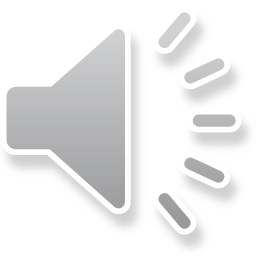 Dr. Fashner has nothing to disclose.
Dr. Cavanagh has nothing to disclose.
Dr. Eden has nothing to disclose.
"This project was supported (in whole or in part) by HCA and/or an HCA affiliated entity. The views expressed in this publication represent those of the author(s) and do not necessarily represent the official views of HCA or any of its affiliated entities."
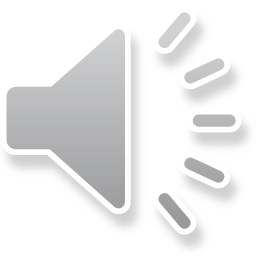 Objectives
On completion of this session the participants should be able to: 

Interpret trends in the family medicine resident OB training experience between 2013 and 2019.

Identify changes in program director attitude towards prioritization of OB continuity experience between 2013 and 2019.

Describe factors that may contribute to current trends in family medicine OB training.
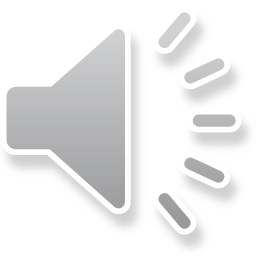 Background
While there are many factors which may impact trends in residency education, this study sought to identify if there was a change in the OB training experience for family medicine residents following the updated 2014 ACGME requirements.  

We also explore whether the change in requirements affected the number of graduates intending to conduct routine vaginal deliveries and/or pursue OB fellowships.
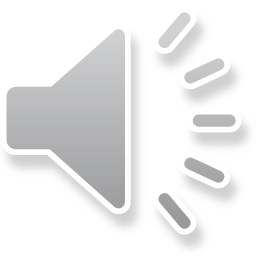 Methods
Our questions were part of a survey by the Council of Academic Family Medicine Educational Research Alliance.
All ACGME accredited U.S. family medicine residency program directors were invited to participate by email. 
Our questions included three general program demographics questions (type of program, region, and community size) and eight obstetrics-specific questions (six regarding curricular characteristics and two outcome measures). These questions were previously posed in 2013 allowing for direct comparison to responses in 2019.
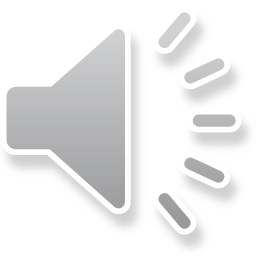 Items of interest
Curriculum
How often are deliveries attended by a Family Medicine attending 
Number of continuity deliveries per graduate
Number of total vaginal deliveries per graduate
Independence given to resident in managing labor and deliveries
Priority the program places on attending continuity deliveries versus other responsibilities
Does the program have an OB fellowship

Outcomes
How many residents include obstetrics in their practice after graduating
Number of graduates who went to an obstetrics fellowship
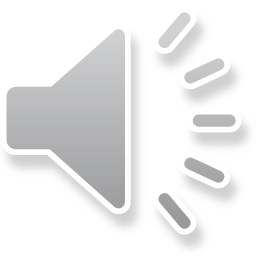 Statistical analysis
We used one-way analysis of variance to compare Likert variables and the number of continuity and total vaginal deliveries.

We used chi-square tests to compare the demographic categories to percentage of residents who continue OB after graduation.

We calculated the odds ratio for the obstetric curriculum factors for >10% of residents continuing OB after graduation.

We used multiple regression to determine which factors influence continuity deliveries, total vaginal deliveries and continuing OB after graduation.
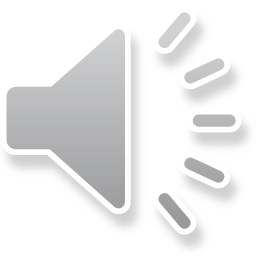 Results
In 2019, data were collected form May to July with an overall response rate of 42.4% (261/616). 

In 2013, data were collected from August to September 2013 and achieved a response rate of 56% (251/441).

The comparison of 2013 and 2019 demographic program characteristics of survey respondents were similar in terms of type of program, region, and community size.
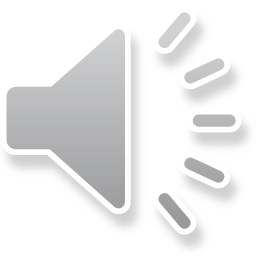 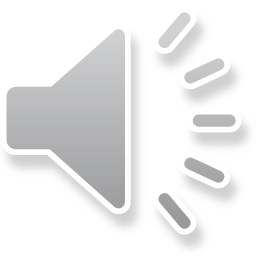 Results - deliveries
As we hypothesized, the volume of both continuity and vaginal deliveries performed by residents significantly declined from 2013 to 2019. 

In 2013, 86.5% of programs’ trainees completed 10 or more continuity deliveries and 85.7% completed more than 40 vaginal deliveries; in 2019, this had dropped to 41.0% and 51% respectively. 

The proportion of deliveries attended by a family physician and the priority programs give to continuity deliveries also decreased.
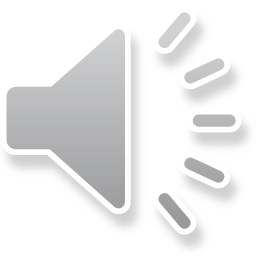 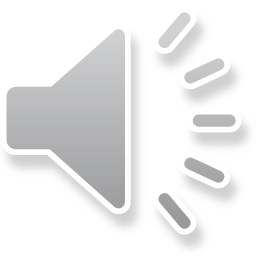 Results - curriculum
The proportion of deliveries attended by a family physician and the priority given to continuity deliveries also decreased.

We found no significant differences in the independence expected of residents on obstetrics rotation or in whether an OB fellowship was offered at the program.
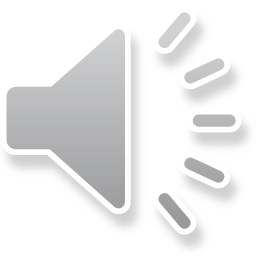 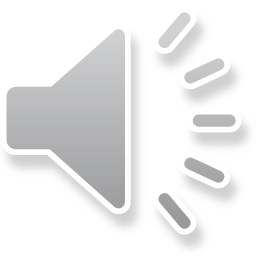 Results - outcomes
Despite a lower volume of deliveries in training overall, the proportion of graduates who continue practicing obstetrics in the last 5 years and the number of graduates who did an OB or maternal care fellowship in the last 5 years did not change significantly between 2013 and 2019.

This was surprising to us.  So further analysis was done.
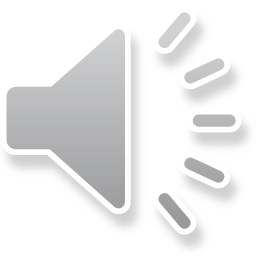 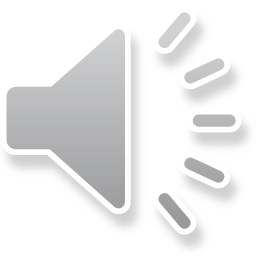 Results
Programs reporting more than 25% of graduates continuing to practice OB had no significant change in volume of vaginal deliveries, while programs with fewer than 25% of graduates continuing to practice OB demonstrated a significant decrease in vaginal delivery volume.

The proportion of program directors responding with a large number of graduates who continued to practice OB (more than 25%) decreased from 19.2% (48 of 251) in 2013 to 14.2% (37 of 261) in 2019.
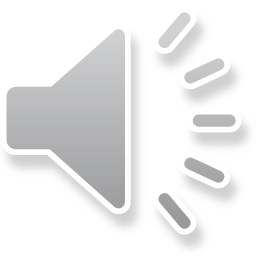 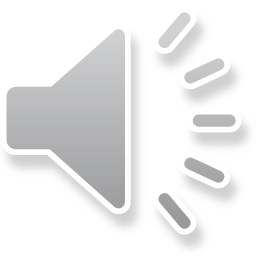 Conclusions - no difference
We found no significant differences between 2013 and 2019 for
program type, region or community size
independence expected of residents on obstetrics rotations
number of programs with OB fellowships
number of residents going into OB fellowships in the last 5 years
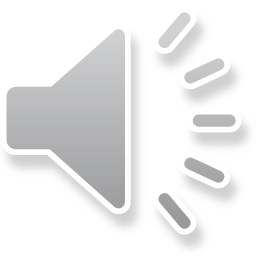 Conclusions – PD attitudes
The priority given to continuity deliveries in family medicine residencies has decreased.

The proportion of deliveries attended by a family physician has also decreased in our programs.
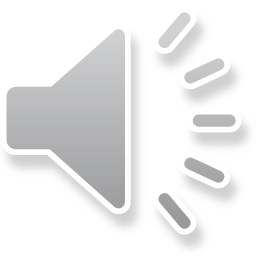 Conclusions – Resident training
The number of continuity deliveries and vaginal deliveries performed by residents has decreased significantly.

Programs with greater than 25% of graduates who continue OB have maintained higher delivery volumes.
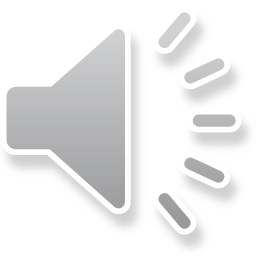 Conclusion
The overall volume of obstetrical experience in family medicine residency training decreased from 2013 to 2019
However, programs reporting >25% of graduates continuing to practice obstetrics after graduation continue to report similar volumes in 2013 and 2019

Per Program Director report, the number of family medicine residents pursuing obstetrics fellowships and including obstetrics in their practice after graduation is unchanged
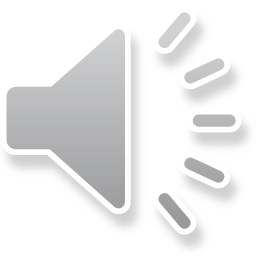 Discussion
Role of ACGME RRC-FM requirement update in 2014?

Does residency training experience influence future practice? Or do students most likely to include OB in future practice self-select into residency programs with high OB training volume?

Limits of program director report vs direct survey of practicing family physicians and ADS program data
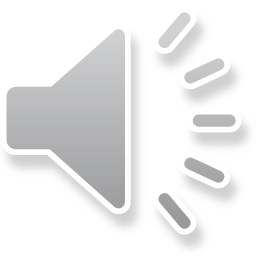 Future Direction
Competency based ACGME requirements


Protect obstetrical training opportunities for family physicians
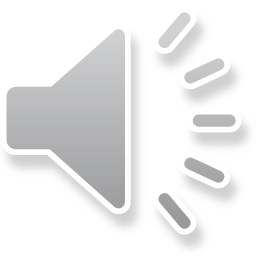 References
1.	Tong ST, Makaroff LA, Xierali IM, Puffer JC, Newton WP, Bazemore AW. Family 	physicians in the maternity care workforce: factors influencing declining trends. 	Matern Child Health J. 2013;17(9):1576-1581.
2.	Goldstein JT, Hartman SG, Meunier MR, et al. Supporting Family Physician Maternity 	Care Providers. Family medicine. 2018;50(9):662-671.
3.	Rayburn WF, Petterson SM, Phillips RL. Trends in family physicians performing 	deliveries, 2003-2010. Birth. 2014;41(1):26-32.
4.	Barreto TW, Eden AR, Hansen ER, Peterson LE. Barriers Faced by Family Medicine 	Graduates Interested in Performing Obstetric Deliveries. J Am Board Fam Med. 	2018;31(3):332-333.
5.	Barreto TW, Eden A, Hansen ER, Peterson LE. Opportunities and Barriers for Family 	Physician Contribution to the Maternity Care Workforce. Family medicine. 	2019;51(5):383-388.
6.	Barreto TW, Eden AR, Petterson S, Bazemore AW, Peterson LE. Intention Versus Reality: 	Family Medicine Residency Graduates' Intention to Practice Obstetrics. J Am Board 	Fam Med. 2017;30(4):405-406.
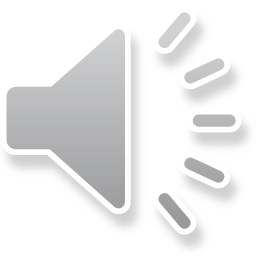 References
7.	Barreto T, Eden AR, Bazemore A, Peterson LE. Re: The Numbers Quandary in Family 	Medicine Obstetrics. J Am Board Fam Med. 2018;31(1):168.
8.	Rayburn W. Who Will Deliver the Babies? Identifying and Addressing Barriers. J Am 	Board Fam Med. 2017;30(4):402-404.
9.	Young RA. Maternity Care Services Provided by Family Physicians in Rural Hospitals. J 	Am Board Fam Med. 2017;30(1):71-77.
10.	Education ACfGM. ACGME program requirements for graduate medical education in 	family medicine. 	https://acgme.org/Portals/0/PFAssets/ProgramRequirements/120_FamilyMedicine_2	019.pdf?ver=2019-06-13-073936-407. Published 2019. Accessed February 17, 2020.
11.	Worth A. The Numbers Quandary in Family Medicine Obstetrics. J Am Board Fam Med. 	2018;31(1):167-168.
12.	Young RA, Sundermeyer RL. Family Medicine and Obstetrics: Let's Stop Pretending. J 	Am Board Fam Med. 2018;31(3):328-331.
13.	Avery DM, Jr., Reed MD, Skinner CA. Re: Family Medicine and Obstetrics: Let's Stop 	Pretending. J Am Board Fam Med. 2019;32(2):279.
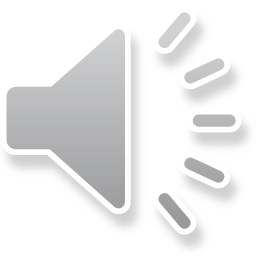 References
14.	Magee SR, Eidson-Ton WS, Leeman L, et al. Family Medicine Maternity Care Call to 	Action: Moving Toward National Standards for Training and Competency Assessment. 	Family medicine. 2017;49(3):211-217.
15.	Medicine ARCfF. Program requirements for graduate medical in family medicine: 	reasons behind the July 2014 revisions. 	https://www.acgme.org/Portals/0/PFAssets/ProgramResources/120_Reasons_that_G	uided_the_Revisions.pdf?ver=2015-11-06-120653-853. Published 2015. Accessed 	February 17, 2020.
16.	Sutter MB, Prasad R, Roberts MB, Magee SR. Teaching maternity care in family 	medicine residencies: what factors predict graduate continuation of obstetrics? A 2013 	CERA program directors study. Family medicine. 2015;47(6):459-465.
17.	Mainous AG, 3rd, Seehusen D, Shokar N. CAFM Educational Research Alliance (CERA) 	2011 Residency Director survey: background, methods, and respondent 	characteristics. Family medicine. 2012;44(10):691-693.
18.	Seehusen DA, Mainous AG, 3rd, Chessman AW. Creating a Centralized Infrastructure to 	Facilitate Medical Education Research. Ann Fam Med. 2018;16(3):257-260.
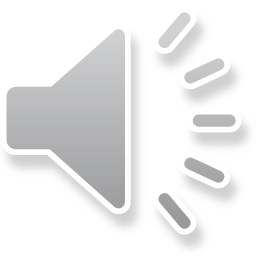 References
19.	Stata Statistical Software: Release 14 [computer program]. College Station, TX: 	StataCorp LP; 2015.
20.	Stringfield S. 2018 update for "The List". 	https://advancedfamilymedicine.wordpress.com/2018/07/31/2018-update-for-the-	list/. Published 2018. Accessed February 17, 2020.
21.	Coutinho AJ, Cochrane A, Stelter K, Phillips RL, Jr., Peterson LE. Comparison of 	Intended Scope of Practice for Family Medicine Residents With Reported Scope of 	Practice Among Practicing Family Physicians. Jama. 2015;314(22):2364-2372.
22.	Tong ST, Hochheimer CJ, Barr WB, et al. Characteristics of Graduating Family Medicine 	Residents Who Intend to Practice Maternity Care. Family medicine. 2018;50(5):345-	352.
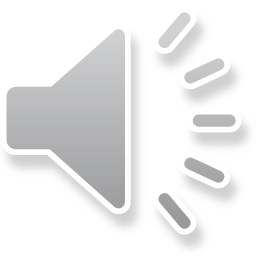